The Telehealth Chain
A Framework for Secure and Transparent Telemedicine Transactions on the Blockchain.
Founders .
Dr. Syed Sarosh Mahdi & Dr. Zaib Ullah
Problem Statement
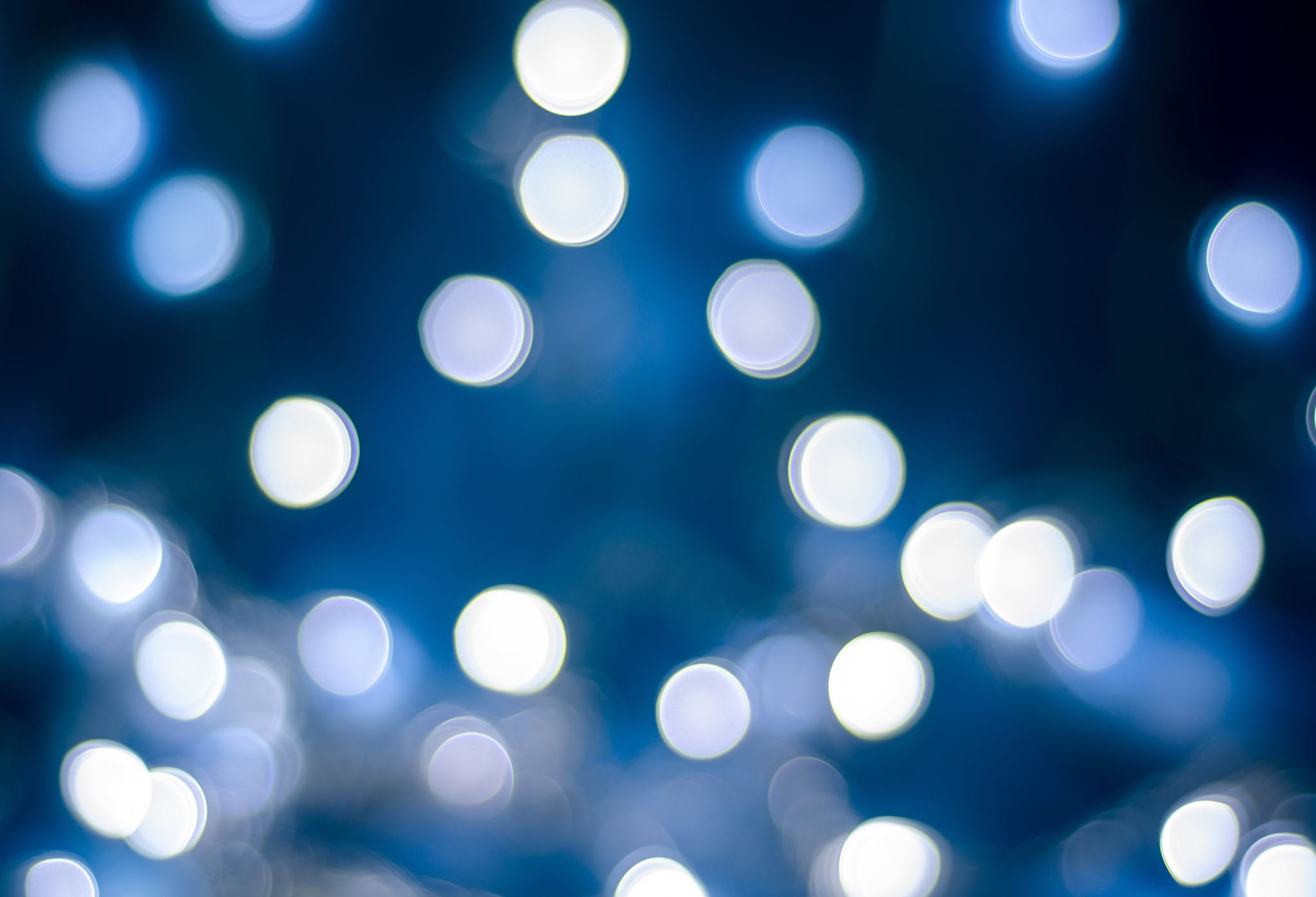 Our Solution - The Telehealth Chain
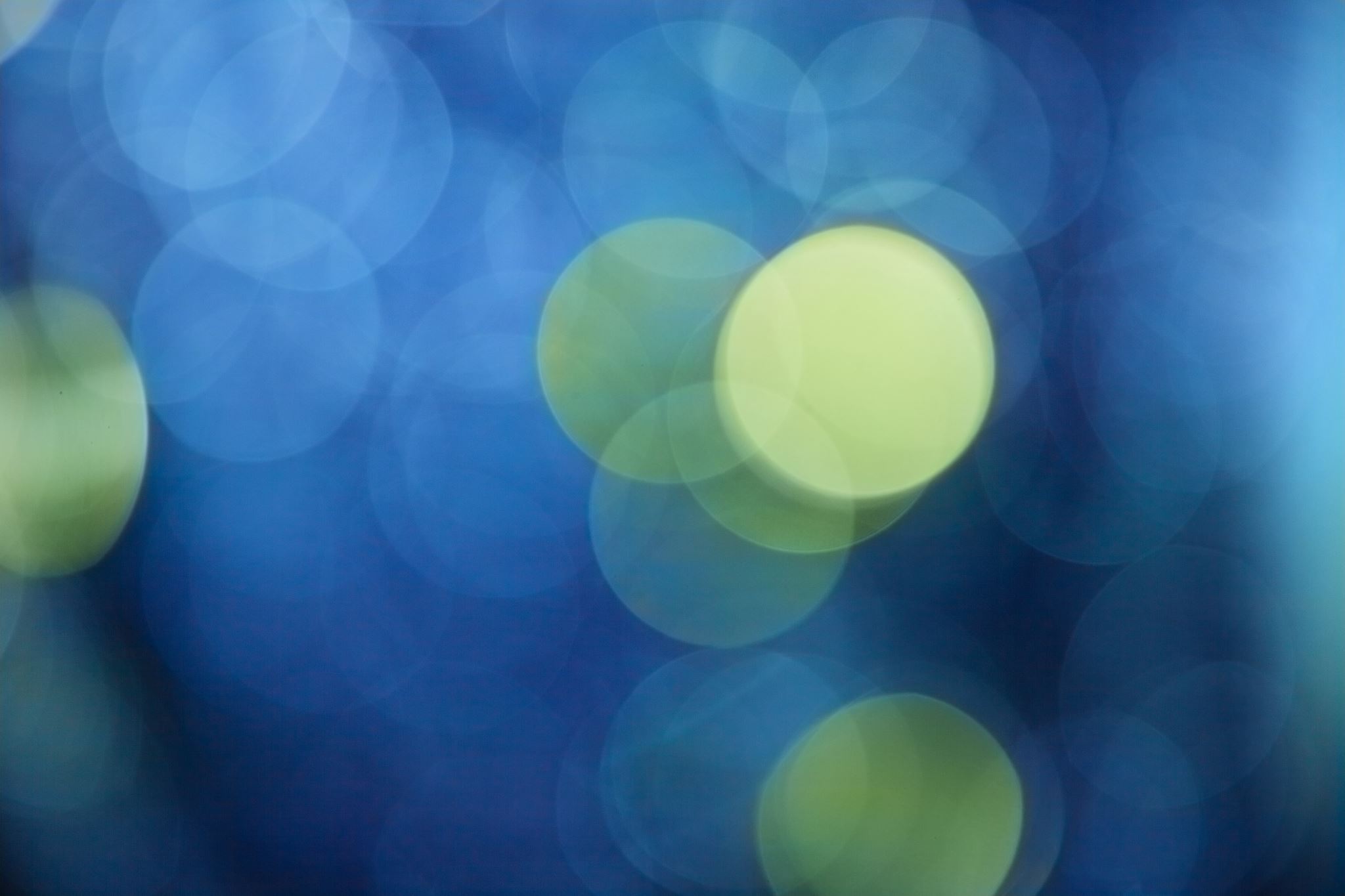 How Blockchain Solves These Issues
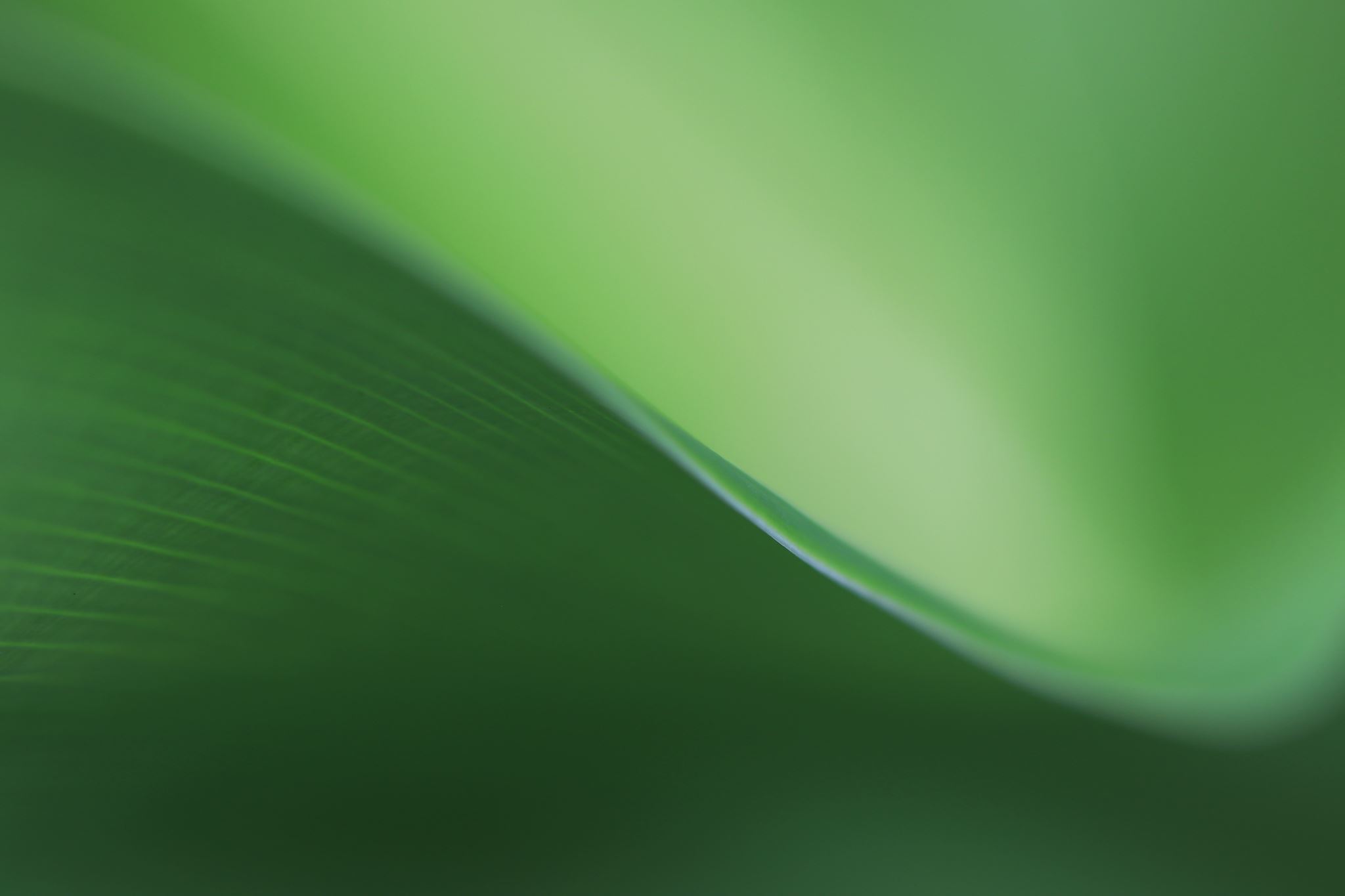 Market Opportunity
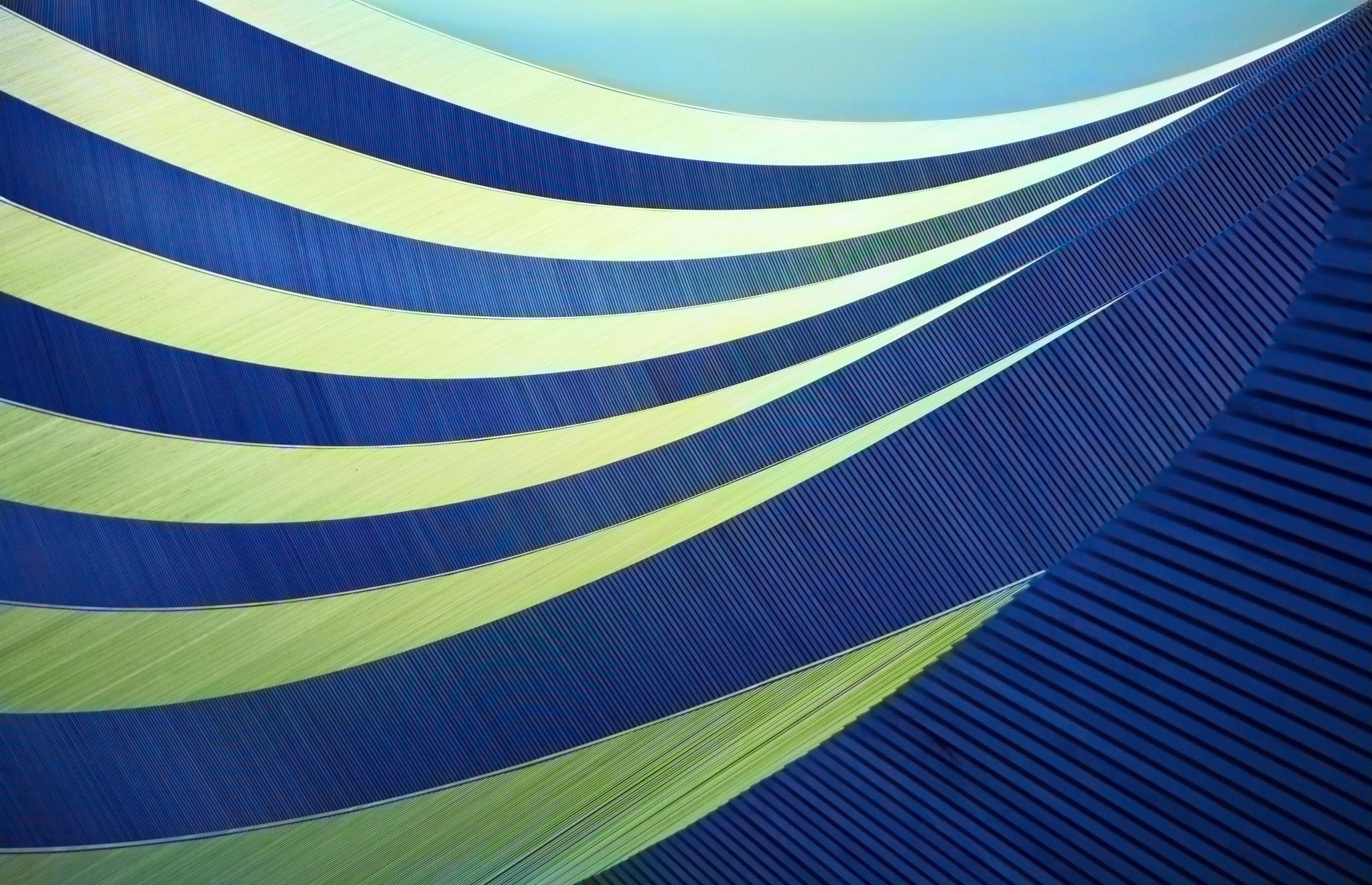 The Technology - Hyperledger Fabric
The Framework at Work
Use Cases
Business Model
The Team
Financial Projections
Roadmap
Competitive Landscape
Call to Action